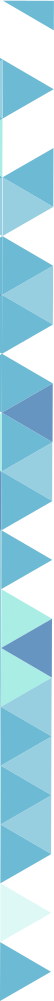 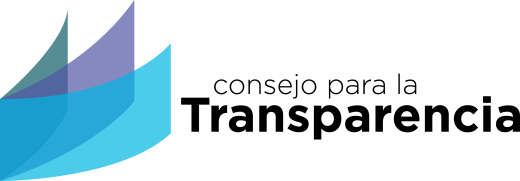 PROCESO DE FISCALIZACIÓN
TRANSPARENCIA ACTIVA 


ADMINISTRACIÓN 
CENTRAL
Focalizado 
2017
Dirección de Fiscalización  
Octubre 2017
1
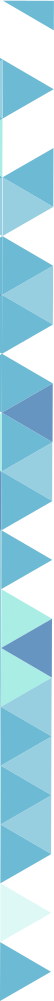 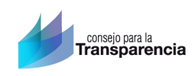 1. Antecedentes
Nº INSTITUCIONES
267
267
325
327
329
330
330
2010
2011
2012
2013
2014
2015
2016
AÑO
PUNTAJE PROMEDIO
93,82%
93,40%
72,75%
81,28%
96,20%
96,90%
92,90%
Instrucción General Nº 11 nuevas exigencias.
FOCALIZACIÓN
2
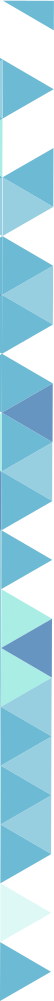 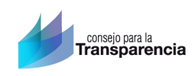 2. Objetivo Fiscalización 2017
CUMPLIMIENTO DE LAS NORMAS DE TRANSPARENCIA ACTIVA
SEGUIMIENTO A LAS FISCALIZACIONES FOCALIZADAS DE LOS AÑO 2015 Y 2016.
Subsidios
Trámites
Compras
Actos con efectos sobre terceros
Mecanismos de participación ciudadana
3
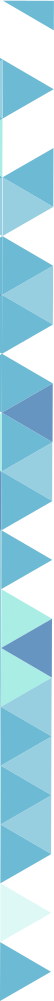 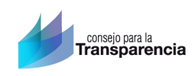 3. ¿POR QUÉ FISCALIZAR ÉSTAS MATERIAS?
ALTO INTERÉS CIUDADANO


MATERIAS MÁS RECLAMADAS


BAJO NIVEL DE CUMPLIMIENTO


ALTA PONDERACIÓN
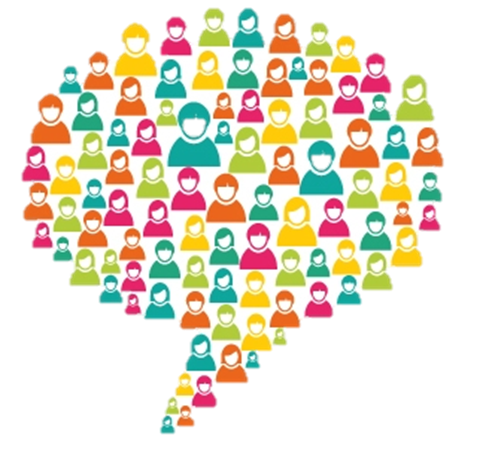 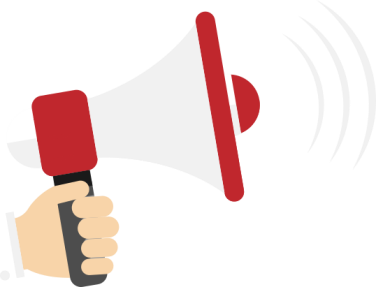 4
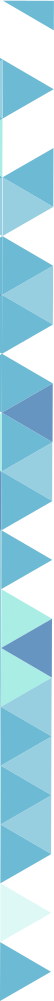 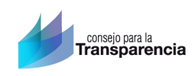 3. ¿POR QUÉ FISCALIZAR ÉSTAS MATERIAS?
Acceso a servicios y beneficios entregados por instituciones públicas.

Becas, Subsidios de Vivienda,  Pensiones, Prestaciones de Salud, etc.
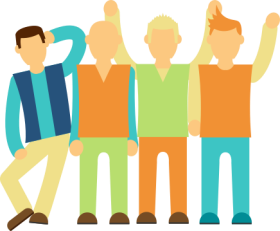 Trámites y Subsidios
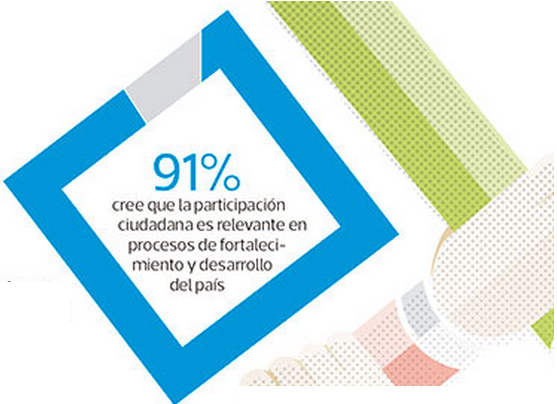 Actos con efectos sobre terceros
Compras y Adquisiciones
Mecanismos de Participación Ciudadana
5
(*) Estudio realizado a 300 chilenos por Acción RSE y la agencia Edgy a comienzos de julio de este año,  en todo Chile
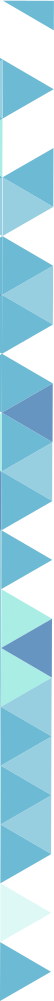 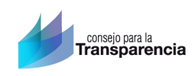 4. Resultados Fiscalización 2017
* Comprende la evaluación de las materias «Compras y Adquisiciones», «Actos con Efectos Sobre Terceros», «Trámites», «Subsidios y Beneficios» y «Mecanismos de Participación Ciudadana».
6
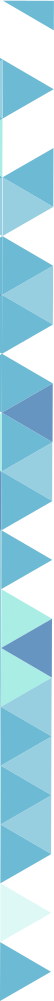 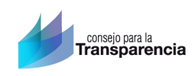 5. Resultados por Materia
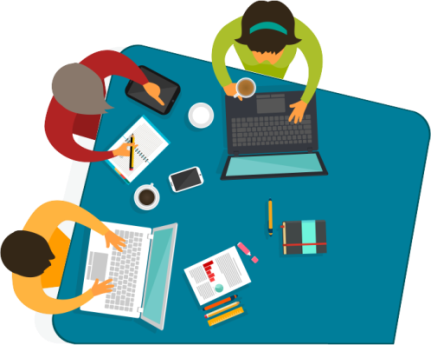 7
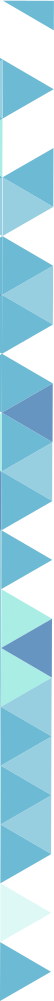 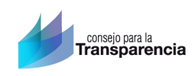 Dirección de Fiscalización
Octubre 2017
8